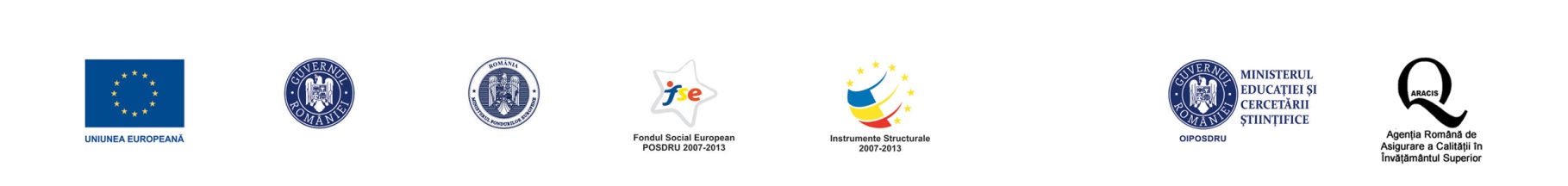 Agenţia Română de Asigurare a Calităţii în Învăţământul Superior ARACIS


EVALUAREA PROGRAMELOR UNIVERSITARE DE STUDII OFERITE PRIN ÎNVĂŢĂMÂNT LA DISTANŢĂ ŞI ÎNVĂŢĂMÂNT CU FRECVENŢĂ REDUSĂ
Prof.univ.dr. Iordan Petrescu
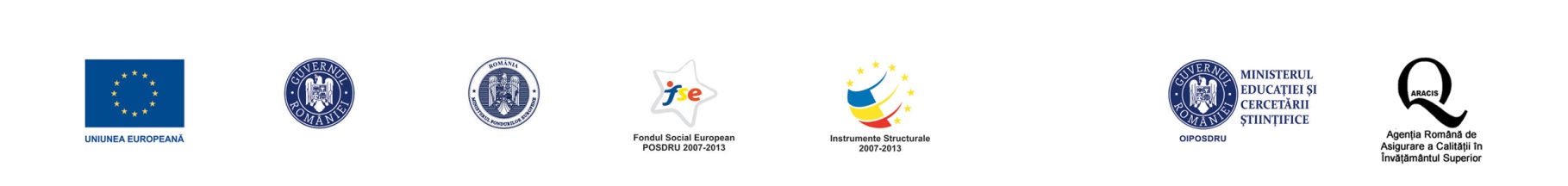 Dezvoltările din domeniul IT&C au condus la schimbări esenţiale în planul modalităţii de achiziţie a cunoştinţelor, precum şi a modului în care sunt oferite programele de studii în cadrul instituţiilor de învăţământ superior. 


	Învăţământul la distanţă (ID) şi învăţământul cu frecvenţă redusă (IFR) se concentrează mai mult pe modul în care studentul învaţă şi mai puţin asupra locului în care acesta studiază.
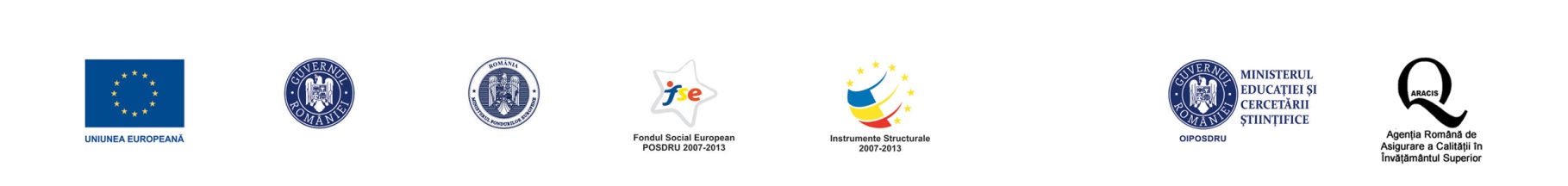 ID se caracterizează prin utilizarea unor resurse electronice, informatice şi de comunicaţii specifice, activităţi de autoînvăţare şi de autoevaluare completate de activităţi specifice de tutoriat.

	ID implică utilizarea unei game largi de resurse şi tehnologii de învăţământ:
	- materiale de studiu tipărite sau inserate pe memorii externe (CD/DVD, flash memories, tablete digitale etc.)
	- tehnici audio şi video interactive
	- tehnologii de învăţare mediate de calculator etc.
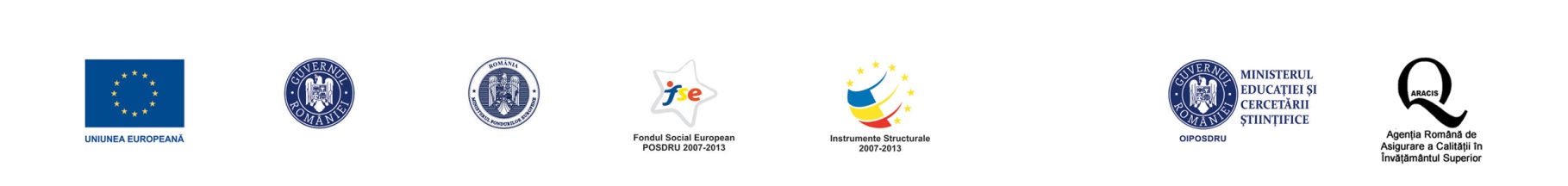 ID este o formă flexibilă de educaţie, oferind studenţilor posibilitatea de a opta asupra locului şi timpului în care să se instruiască. 

	ID oferă studenţilor posibilitatea de a studia individual, la locul de muncă sau acasă şi de a desfăşura activităţi de învăţământ mediate sau faţă în faţă în centre de suport specifice.
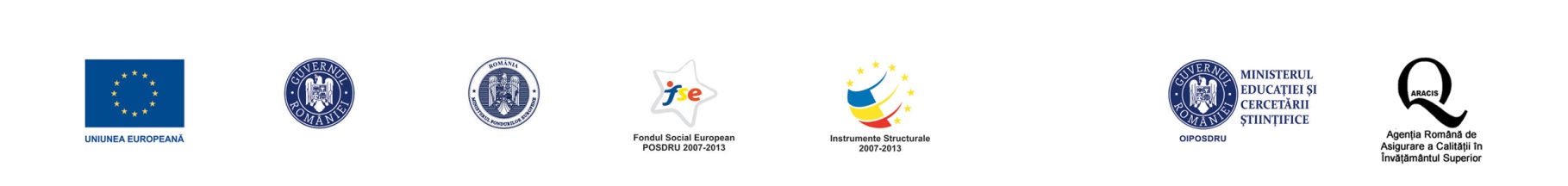 Învăţământul cu frecvenţă redusă (IFR) are caracteristici comune atât cu sistemul tradiţional, cât şi cu sistemul de învăţământ la distanţă.

	IFR se caracterizează prin activităţi dedicate mai ales pregătirii aplicative şi de sinteză, programate în mod compact sau periodic, care presupune atat întâlnirea nemijlocită, în spaţiul universitar, a studenţilor cu cadrele didactice de predare, cât şi utilizarea unor mijloace de pregătire specifice învăţământului la distanţă.
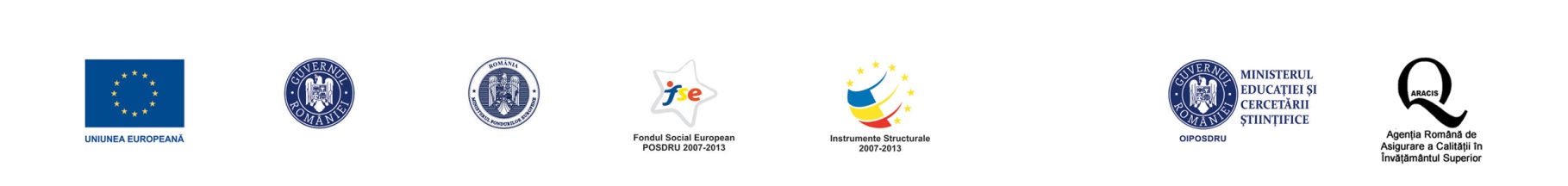 IFR şi ID sunt forme de organizare a proceselor didactice care, implică:

		a) pentru învăţământul cu frecvenţă redusă – înlocuirea orelor de predare cu activităţi de studiu individual şi întâlniri periodice, de regulă săptămânal, cu studenţii/cursanţii pentru desfăşurarea activităţilor aplicative obligatorii prevăzute în planurile de învăţământ;

		b) pentru învăţământul la distanţă – înlocuirea orelor de predare cu activităţi de studiu individual, desfăşurarea seminariilor în sistem tutorial şi faţă în faţă şi, obligatoriu, în sistem faţă în faţă a tuturor activităţilor didactice care dezvoltă competenţe şi abilităţi practice.
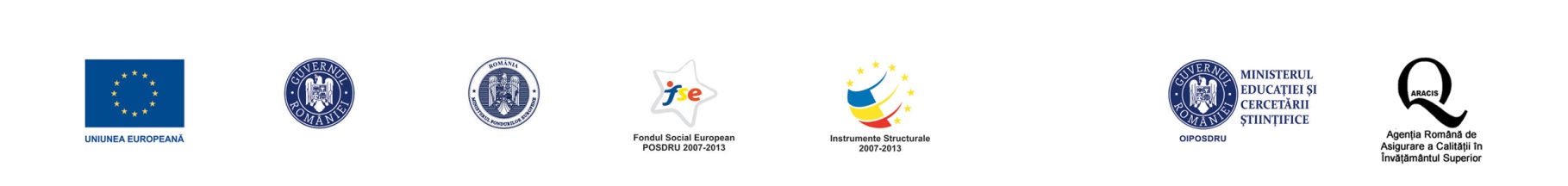 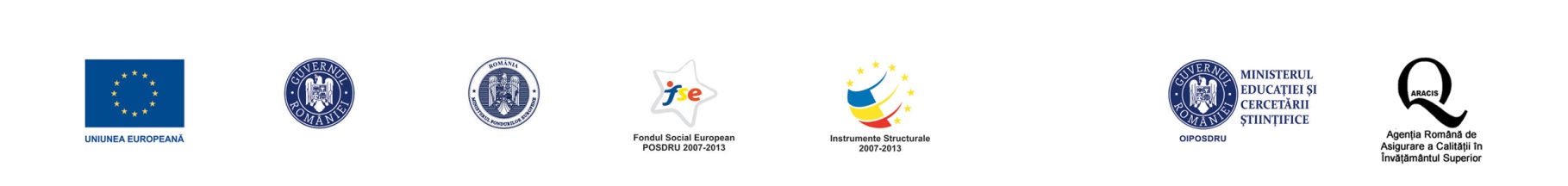 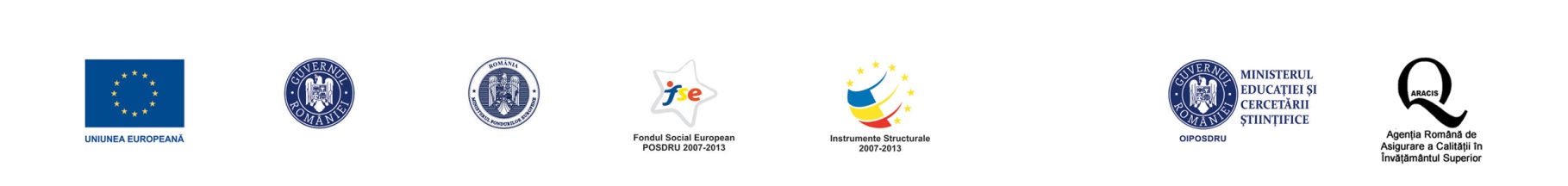 Principalele responsabilităţi ale Departamentului ID:

  Asigură accesul tuturor studenţilor la asistenţă educaţională, resurse de învăţământ, acces la mijloace de comunicaţie, suport tutorial etc.
  Asigură informarea studenţilor asupra programelor de studii, serviciilor oferite, taxelor de studii, tehnologiilor educaţionale şi de comunicaţii utilizate, procedeelor de evaluare etc.
  Asigură infrastructura de comunicaţie între studenţi, coordonatori de disciplină, tutori şi personal administrativ (e-mail, Internet, videoconferinţe etc.)
  Asigură pregătirea în tehnologiile ID a cadrelor didactice şi a personalului administrativ.
  Pune la dispoziţia studenţilor resurse şi mijloace de învăţământ adecvate formei ID (materiale didactice, reţele de calculatoare, acces la Internet şi la bilblioteci virtuale etc.).
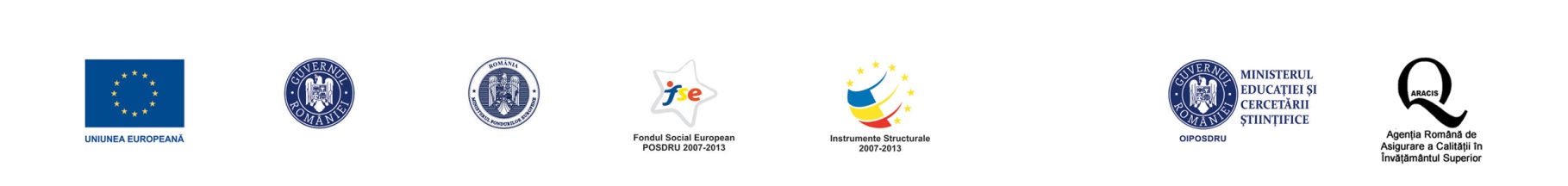 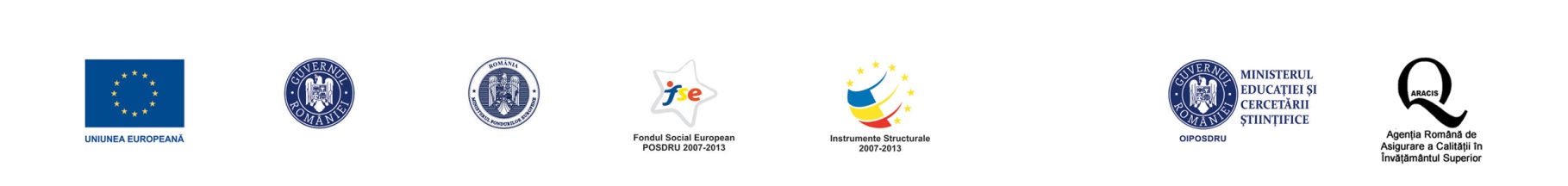 Logistica materială şi informaţională asigurată de Departamentul ID:

Spaţii pentru pregătirea, depozitarea şi distribuirea materialelor didactice; 
Spaţii de învăţământ adecvate studiului individual şi interactiv; 
Mijloace de comunicaţie (telefon, e-mail, servicii Internet etc.);
Echipamente hardware şi produse software pentru pregătirea materialelor didactice;
Reţele de calculatoare conectate la Internet;
Echipamente audio-video pentru prezentarea materialelor didactice în format multimedia;
Resurse de învăţământ specifice ID necesare pregătirii individuale, inclusiv acces la biblioteci virtuale.
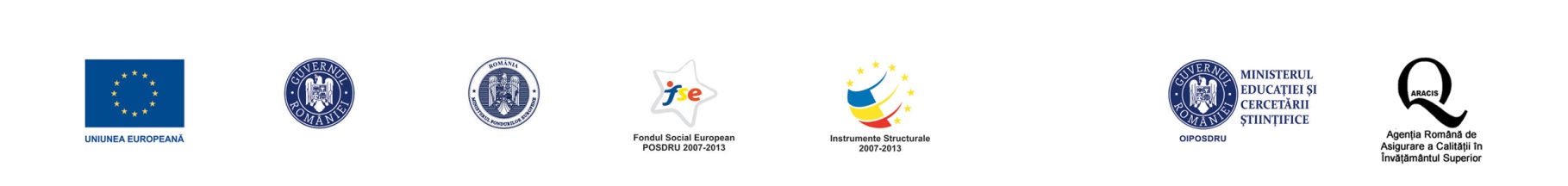 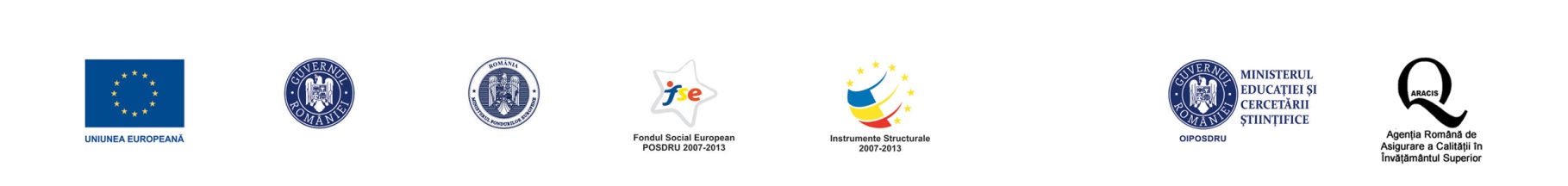 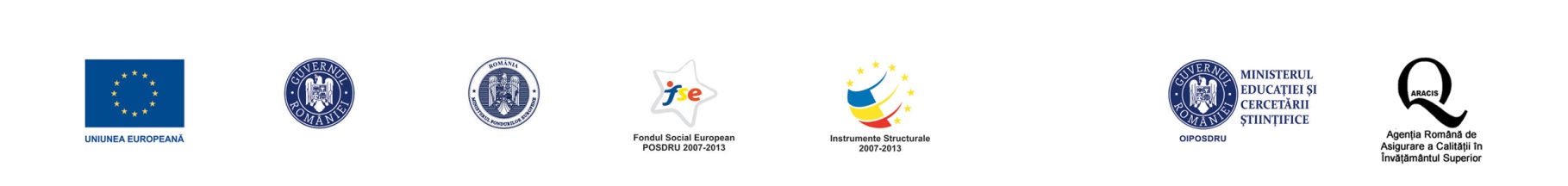 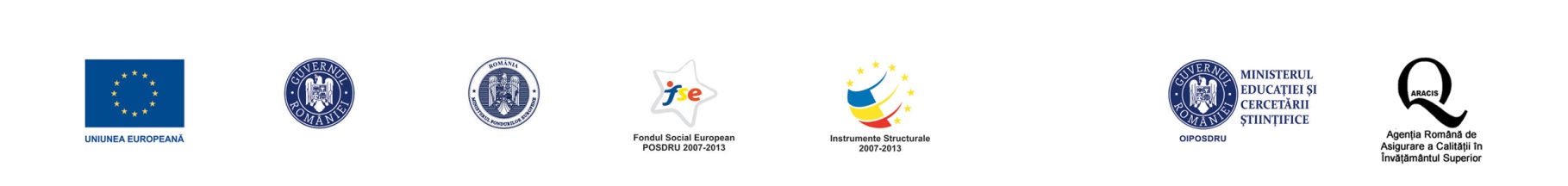 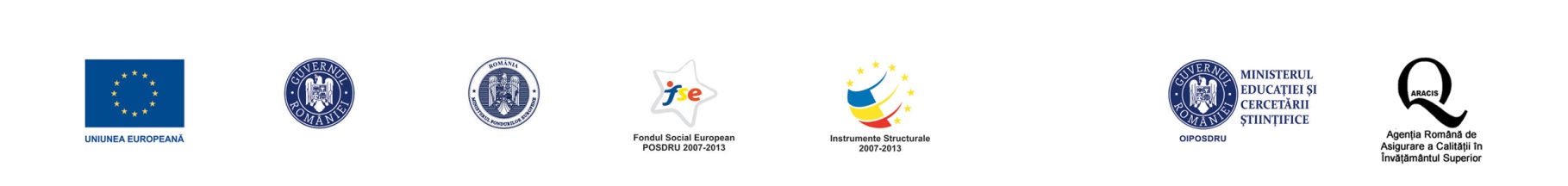 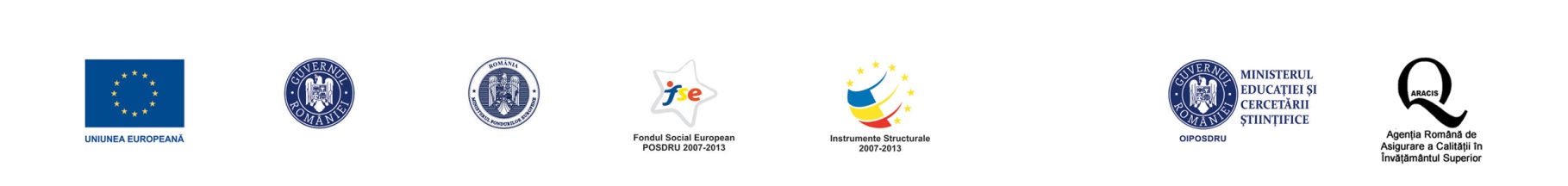 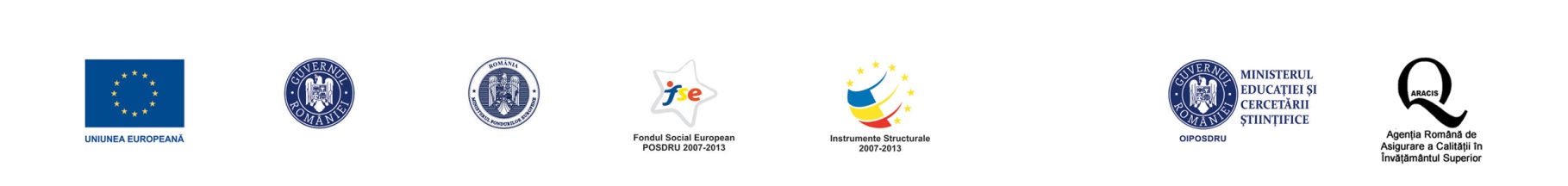 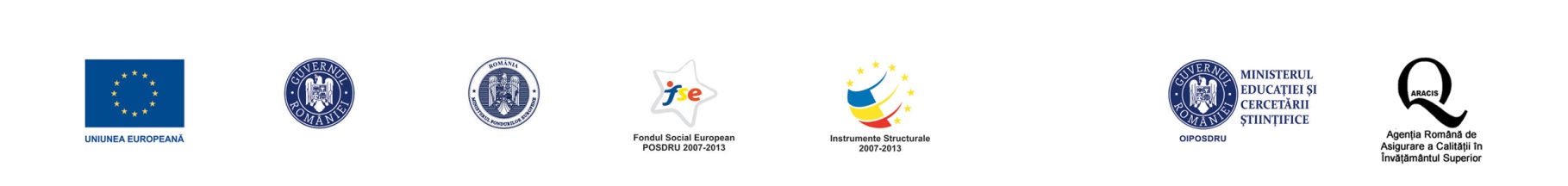 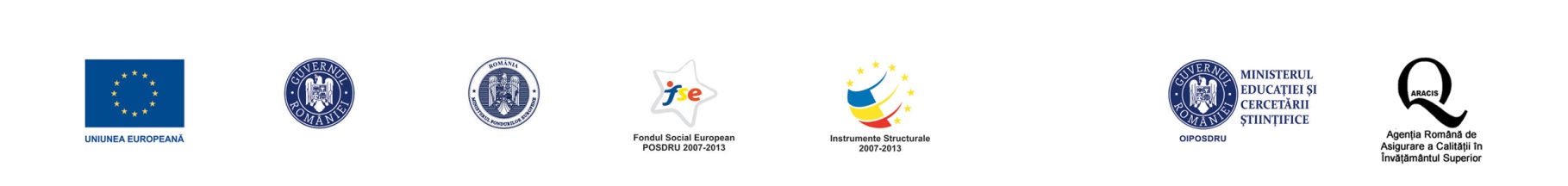 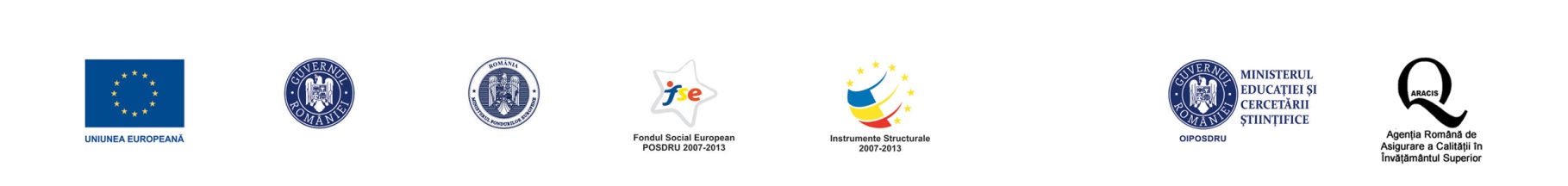 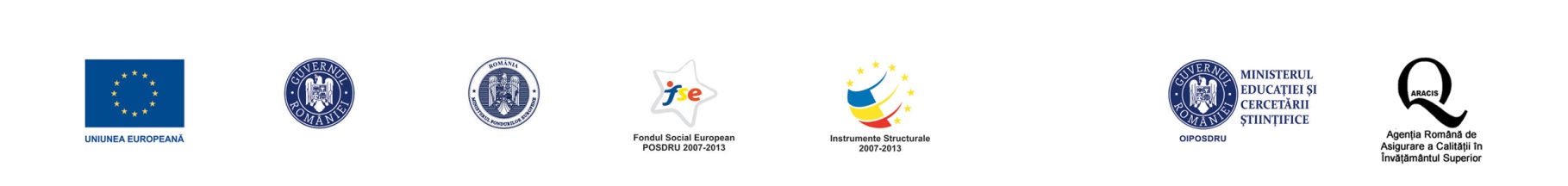 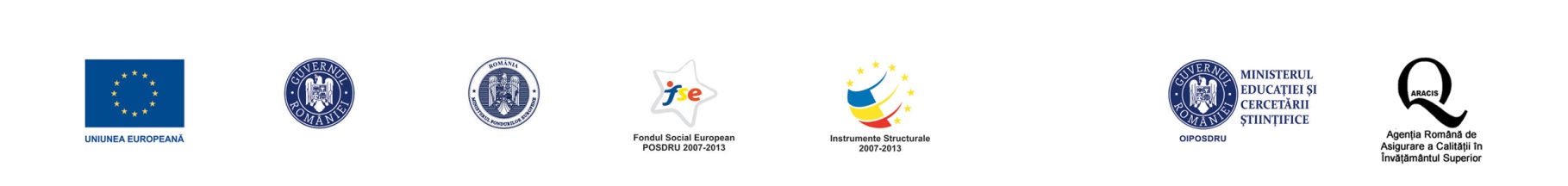 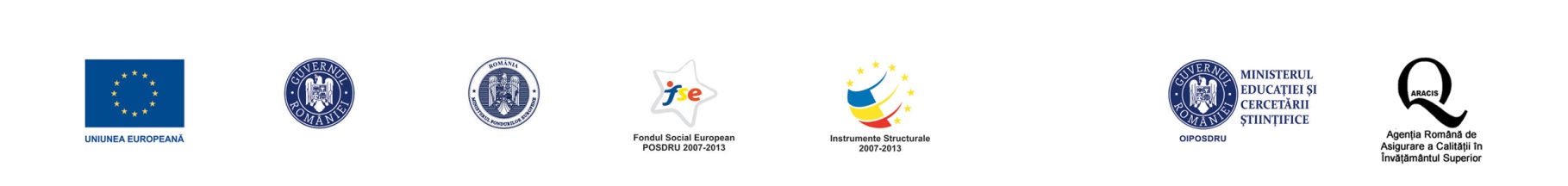 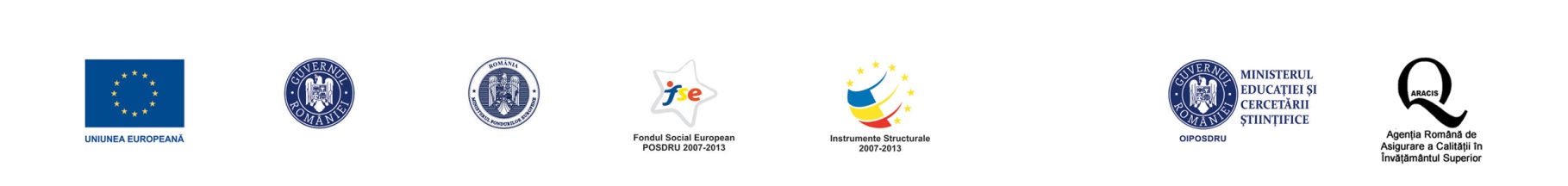 Vă mulţumim pentru atenţie!